PronunciationListen and repeat
Red, white and blueActivity.		 Listen to the reading, and then, send the pronunciation http://www.rong-chang.com/nse/se/nse001.htm
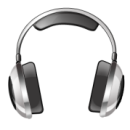 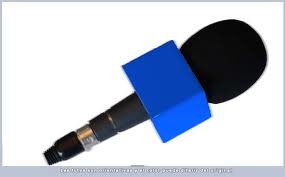 Tracy looked at the flag. The flag is red, white, and blue. It has 50 white stars. The white stars are on a blue square. The flag has six white stripes. It has seven red stripes. All the stripes are horizontal. They are not vertical. The stripes do not go up and down. They go from left to right. Tracy loves her flag. It is the flag of her country. It is a pretty flag. No other flag has 50 stars. No other flag has 13 stripes.